What’s for breakfast?
Let’s examine the sugar content of our cereals...
The best start, every day

Whatever your choice for breakfast, it's important to maintain a regular meal pattern and try to make time to eat breakfast each morning.

This will give you a great head start on your day, providing you with the fuel needed to set about your daily tasks
Weetabix
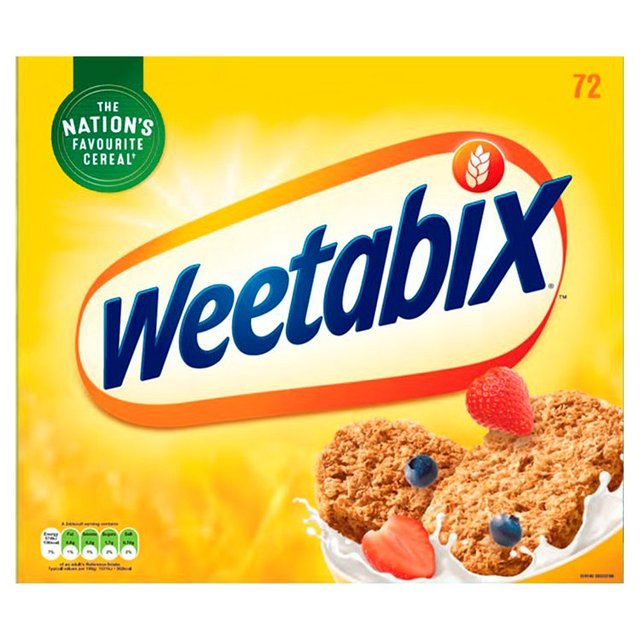 4.2g of sugar per 100g
Porridge
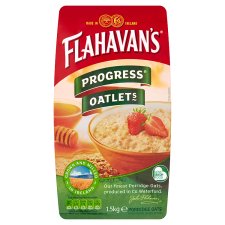 1.6g of sugar per 100g
Cornflakes
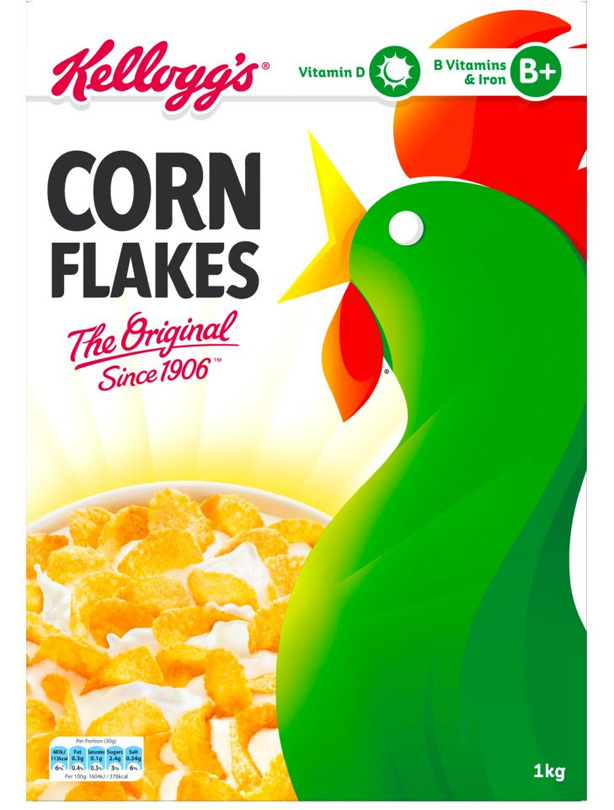 10g of sugar per 100g
Coco-Pops
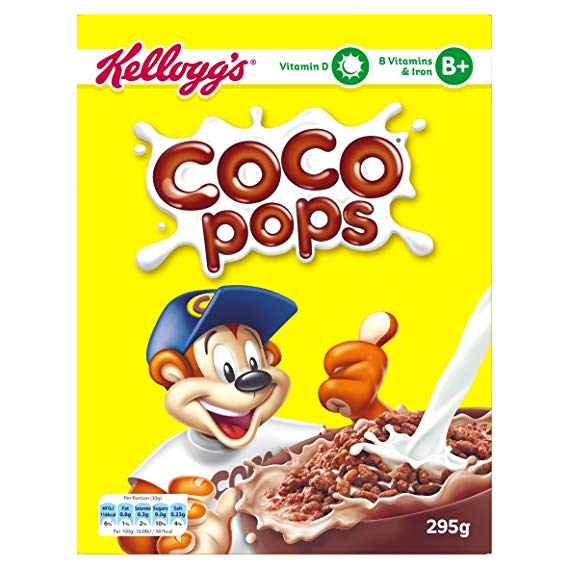 39g of sugar per 100g
Rice Krispies
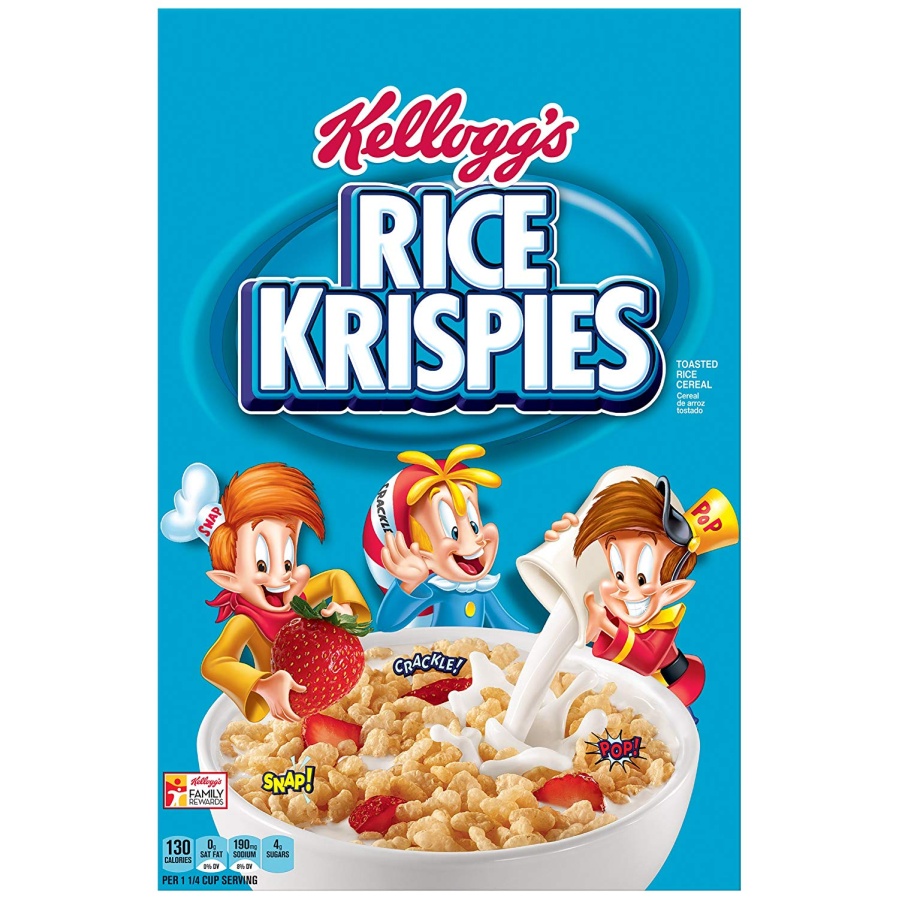 10g of sugar per 100g
Cheerios
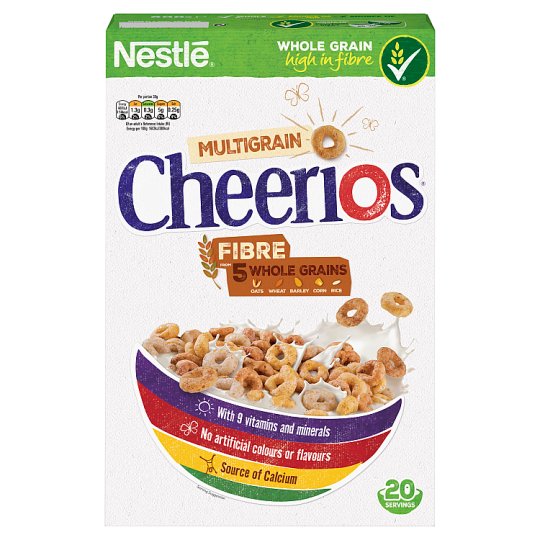 20g of sugar per 100g